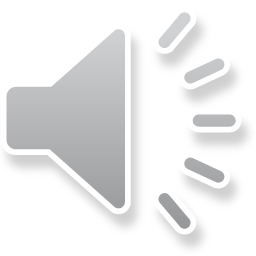 Confederazione Mondiale Mornese
Exallieve ed Exallievi delle FMA
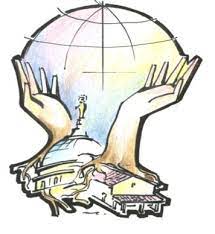 La Nostra Storia
L’Associazione delle Exallieve delle Figlie di Maria Ausiliatrice (FMA) è stata fondata dal Beato Filippo Rinaldi a Torino il 19 marzo 1908,con la collaborazione di Sr. Caterina Arrighi.
Dal 1988, l’Associazione fa parte della Famiglia Salesiana in quanto gruppo laicale promosso dall’Istituto delle FMA.
Nel 1990, è stata costituita ufficialmente come:“Confederazione Mondiale delle Exallieve/i delle Figlie di Maria Ausiliatrice”.
Nel 2021, assume la denominazione di: “Confederazione Mondiale Mornese delle Exallieve/i delle Figlie di Maria Ausiliatrice”.
Appartenere all’Associazione significa: conoscere, assimilare e vivere i valori salesiani nello stile di Mornese.
Confederazione Mondiale Mornese
delle Exallieve/i delle Figlie di Maria Ausiliatrice
2
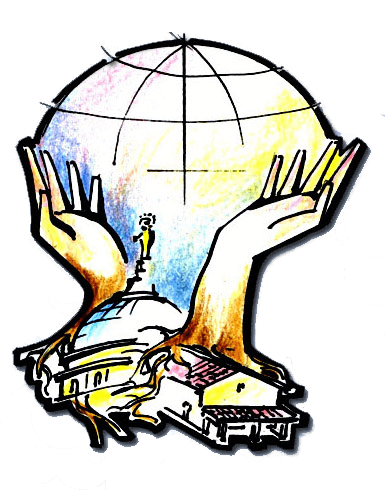 Le Federazioni
Presentazione
Presenti in Europa in 9 Stati
3
Convegno EUROPEO: Torino-ValdoccoFAMIGLIA CHE: ASCOLTA, INTERAGISCE IN RETE
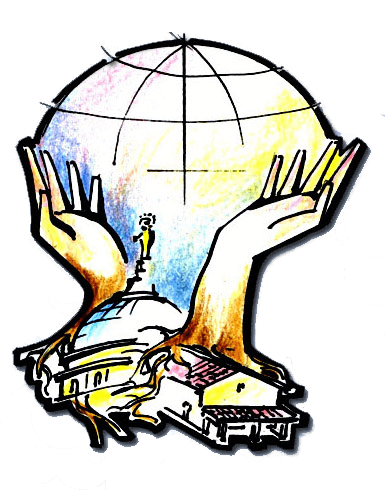 Italia
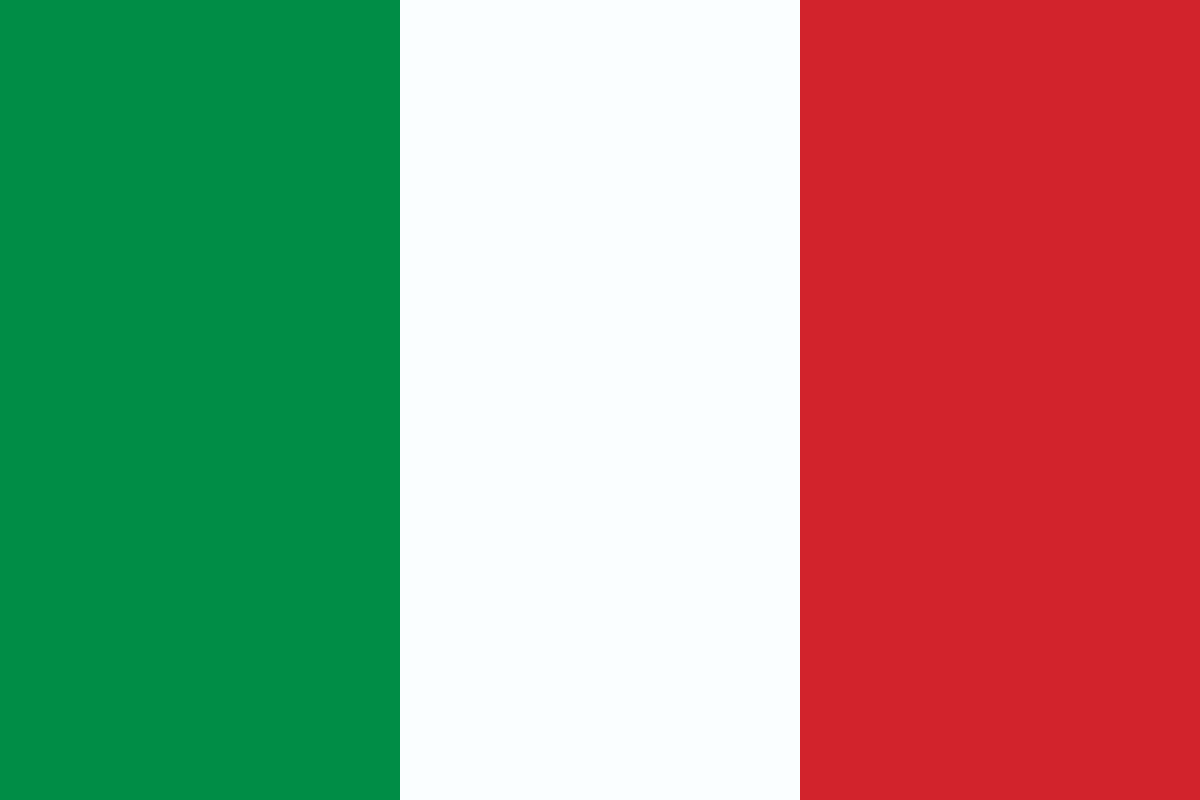 Italy
Con 21 Federazioni attive tra cui:
FNO - Federazione Novarese, FSC - Associazione Mornese Laici - Exallieve/i in rete con le FMA nel mondo, REGIONE SICILIA APS, FLI - Federazione Lombardia Immacolata, FVE - Federazione Vercellese, FSP - Federazione Sicula “Madre Morano” Exallieve/i delle FMA, FME - Federazione Meridionale Exallieve ed Exallievi delle Figlie di Maria Ausiliatrice, FAL - Federazione Alessandrina " Madonna della Salve«, FLV - Federazione Lombarda "Madonna del Sacro Monte" Varese, FVC - Associazione Mornese Conegliano APS, FVP - Federazione Mornese - Laici - Exallieve/i delle FMA di Padova – APS, FPM - Federazione Piemontese Maria Ausiliatrice, FEM - Exallieve/i delle FMA Federazione Emiliana Romagnola, FLF - FEDERAZIONE EXALLIEVE/I delle F.M.A. Ispettoria Lombarda Sacra Famiglia, FMO - Federazione Monferrina Ex-allieve/ delle FMA, FNA - Federazione Napoletana Exallieve/i delle Figlie di Maria Ausiliatrice, FPS - Federazione Piemontese Sacro Cuore, FSA - Associazione Mornese Laici exallieve/I in rete con le FMA nel mondo regione Sardegna APS, FRA - Federazione Romana S.Agnese Exallieve/i delle FMA, FRC - Federazione Santa Cecilia Roma, FTO - Federazione Toscana Livorno, FLG - Associazione Mornese - Liguria Laici-Exallieve/i in rete con le FMA nel mondo ODV
4
Convegno EUROPEO: Torino-ValdoccoFAMIGLIA CHE: ASCOLTA, INTERAGISCE IN RETE
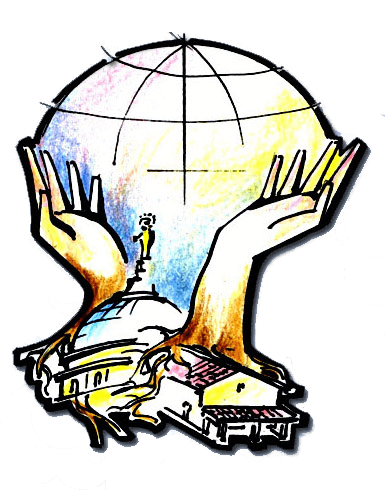 Italia Nord
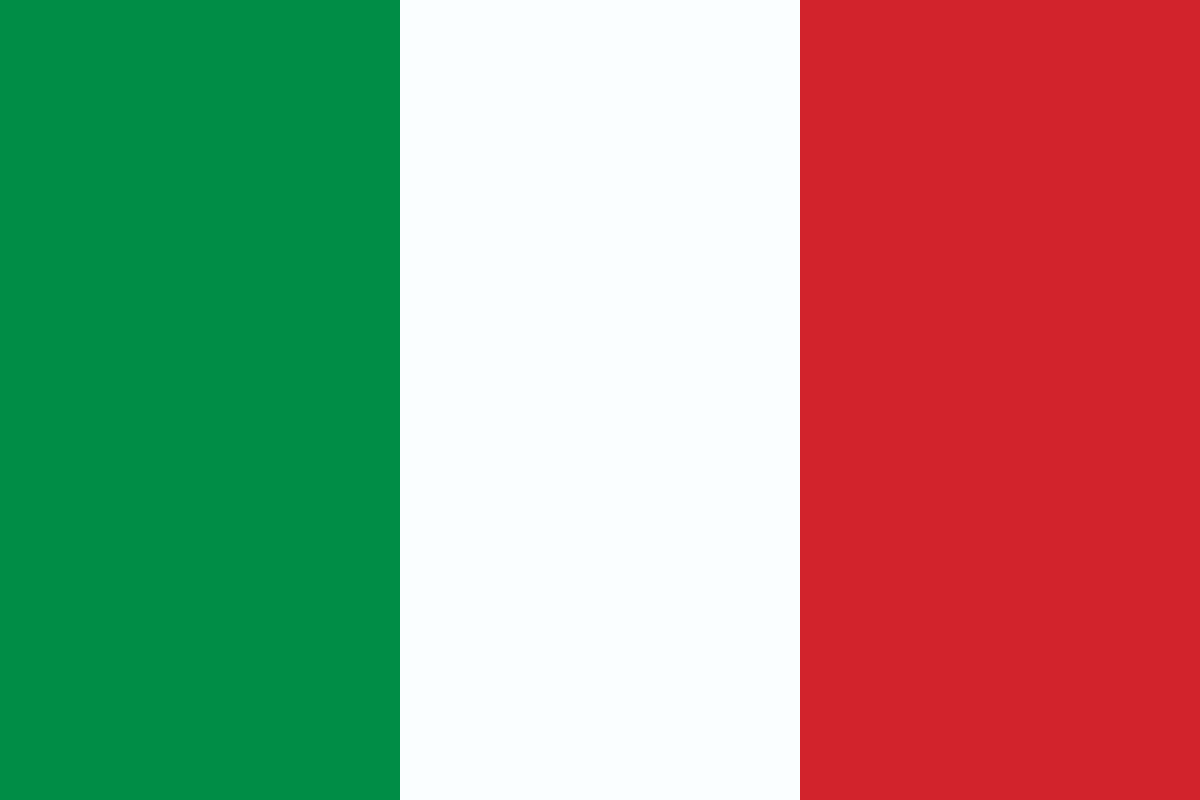 Italy
Con 13/21 Federazioni attive tra cui:
FNO - Federazione Novarese Exallieve/i delle FMA, 
FLI - Federazione Lombardia Immacolata Exallieve/i delle FMA, 
FVE - Federazione Vercellese Exallieve/i delle FMA, 
FAL - Federazione Alessandrina " Madonna della Salve» Exallieve/i delle FMA, 
FLV - Federazione Lombarda "Madonna del Sacro Monte" Varese, 
FVC - Associazione Mornese Conegliano APS, 
FVP - Federazione Mornese - Laici - Exallieve/i delle FMA di Padova – APS, 
FPM - Federazione Piemontese Maria Ausiliatrice Exallieve/i delle FMA, 
FLF - FEDERAZIONE Lombarda Sacra Famiglia Exallieve/i delle FMA,
FMO - Federazione Monferrina Exallieve/i delle FMA, 
FPS - Federazione Piemontese Sacro Cuore Exallieve/i delle FMA,
5
Convegno EUROPEO: Torino-ValdoccoFAMIGLIA CHE: ASCOLTA, INTERAGISCE IN RETE
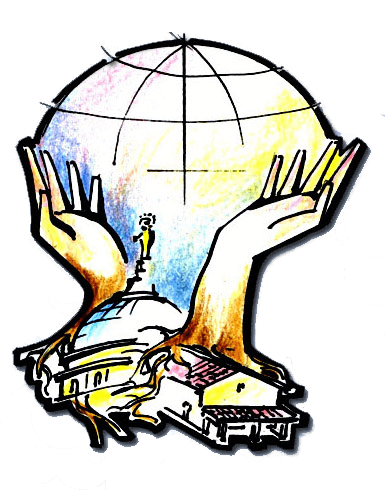 Italia Centro
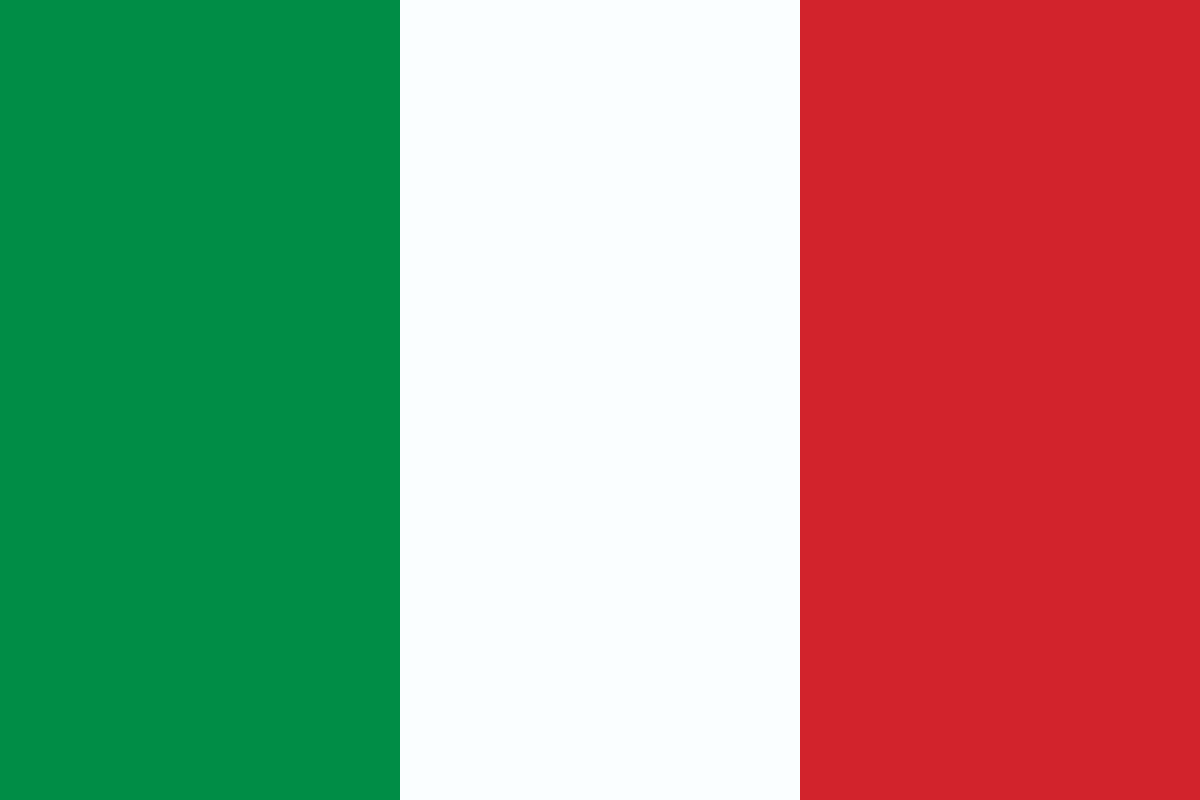 Italy
Con 3/21 Federazioni attive tra cui:
FLG - Associazione Mornese - Liguria Laici-Exallieve/i in rete con le FMA  
           nel mondo ODV,
FEM - Federazione Emiliana Romagnola Exallieve/i delle FMA,
FRA - Federazione Romana S. Agnese Exallieve/i delle FMA, 
FRC - Federazione Santa Cecilia Roma Exallieve/i delle FMA, 
FTO - Federazione Toscana Livorno Exallieve/i delle FMA,
6
Convegno EUROPEO: Torino-ValdoccoFAMIGLIA CHE: ASCOLTA, INTERAGISCE IN RETE
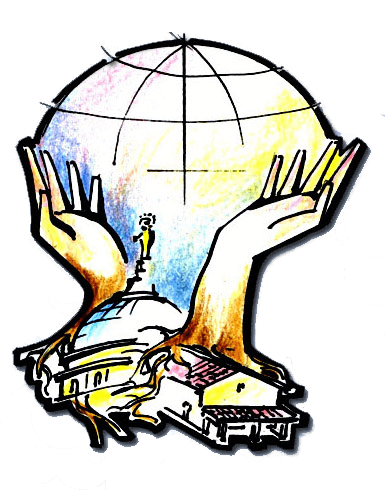 Italia Sud e Isole
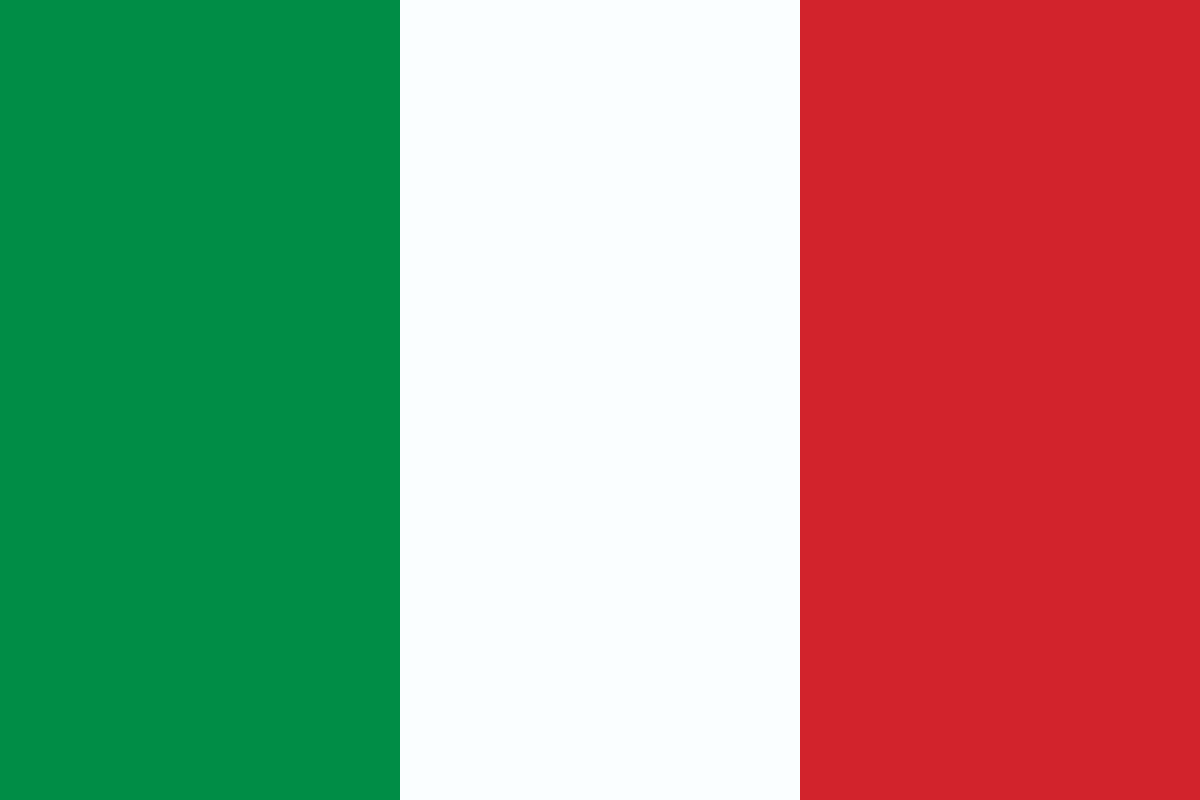 Italy
Con 5/21 Federazioni attive tra cui:
FSC - Associazione Mornese Laici - Exallieve/i in rete con le FMA nel    
           mondo, REGIONE SICILIA APS, 
FSP - Federazione Sicula “Madre Morano” Exallieve/i delle FMA, 
FME - Federazione Meridionale Exallieve/i delle FMA,, 
FNA - Federazione Napoletana Exallieve/i delle FMA, 
FSA - Associazione Mornese Laici Exallieve/I in rete con le FMA nel mondo regione Sardegna APS
7
EVROPSKA konferenca: Turin-Valdocco DRUŽINA, KI: POSLUŠA, INTERAKCIJO NA OMREŽJU
EUROPSKA konferencija: Turin-Valdocco OBITELJ KOJA: SLUŠA, INTERAKCIJU NA MREŽI
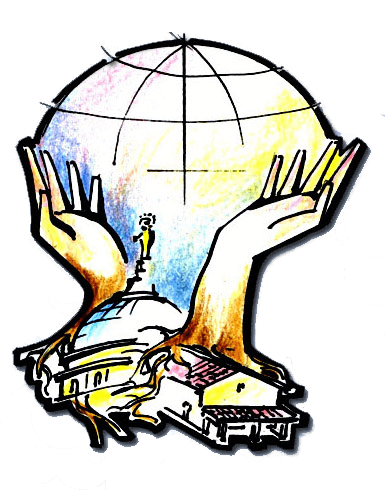 Slovenia-Croazia
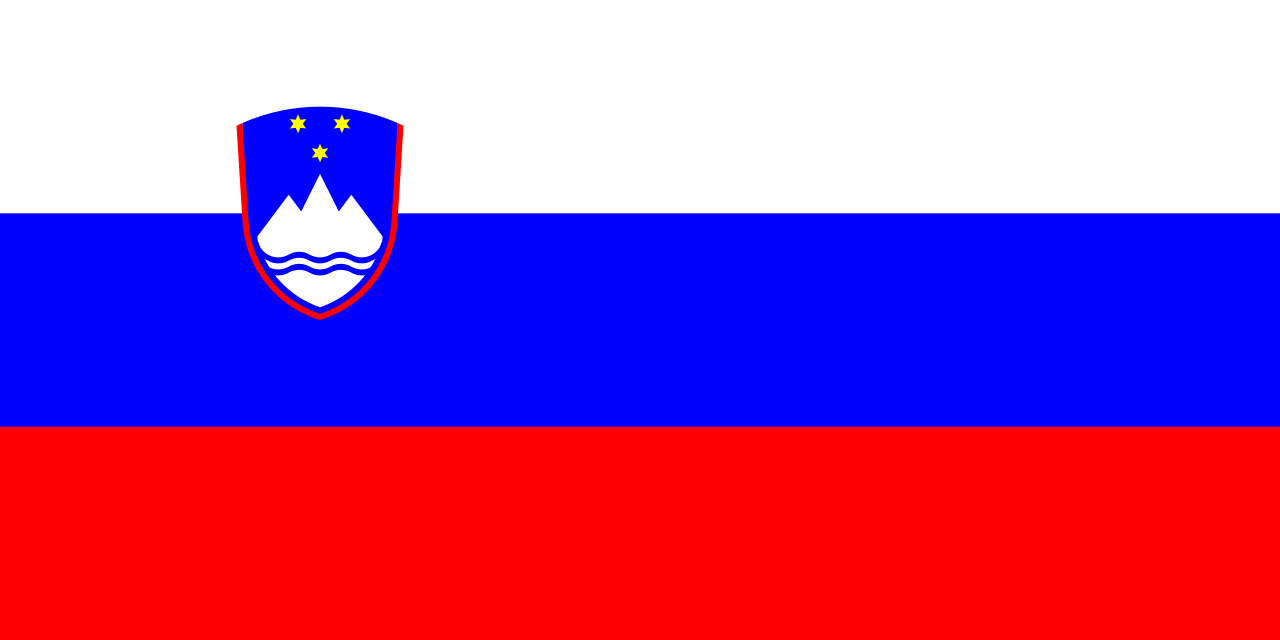 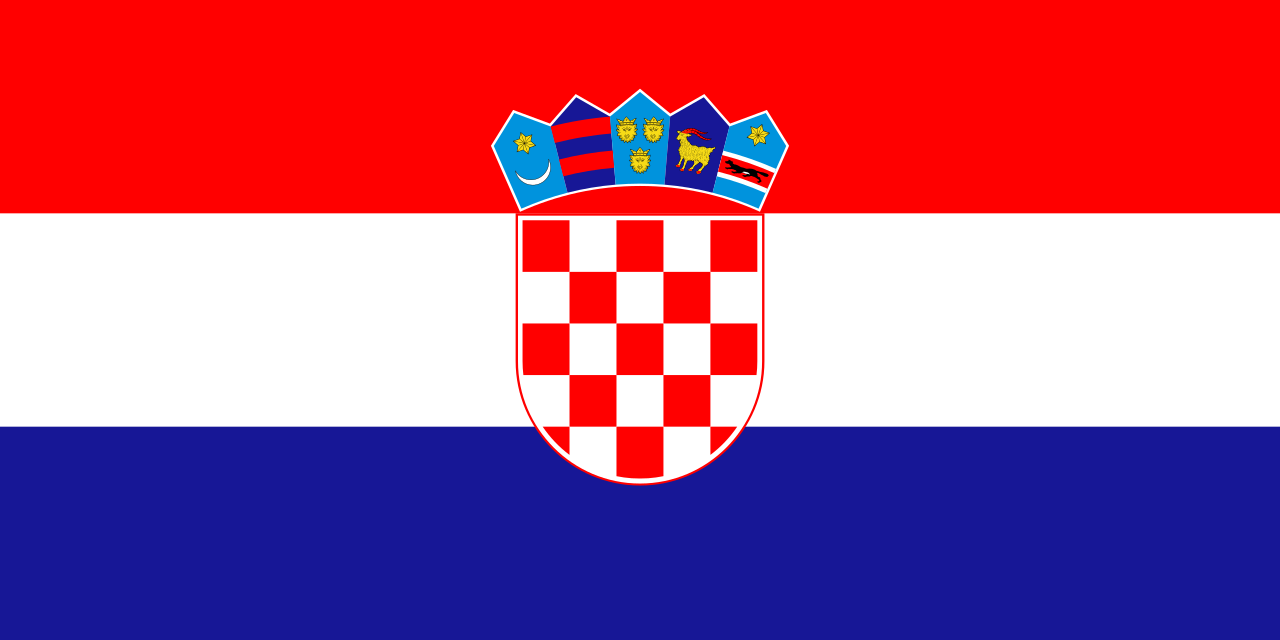 Slovenija-Hrvatska
Con una Federazione attiva:
Federazione Slovenia/Croazia
8
EURÓPSKA konferencia: RODINA Turín-Valdocco, KTORÁ: POČÚVA, INTERAKUJE V SIETI
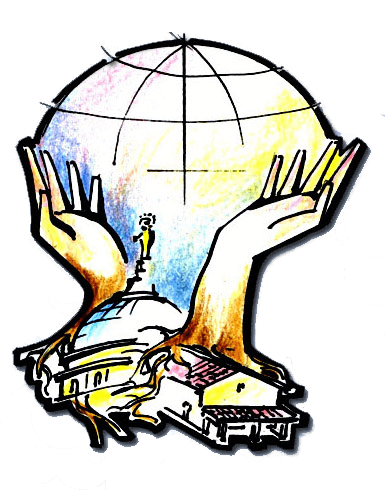 Slovacchia
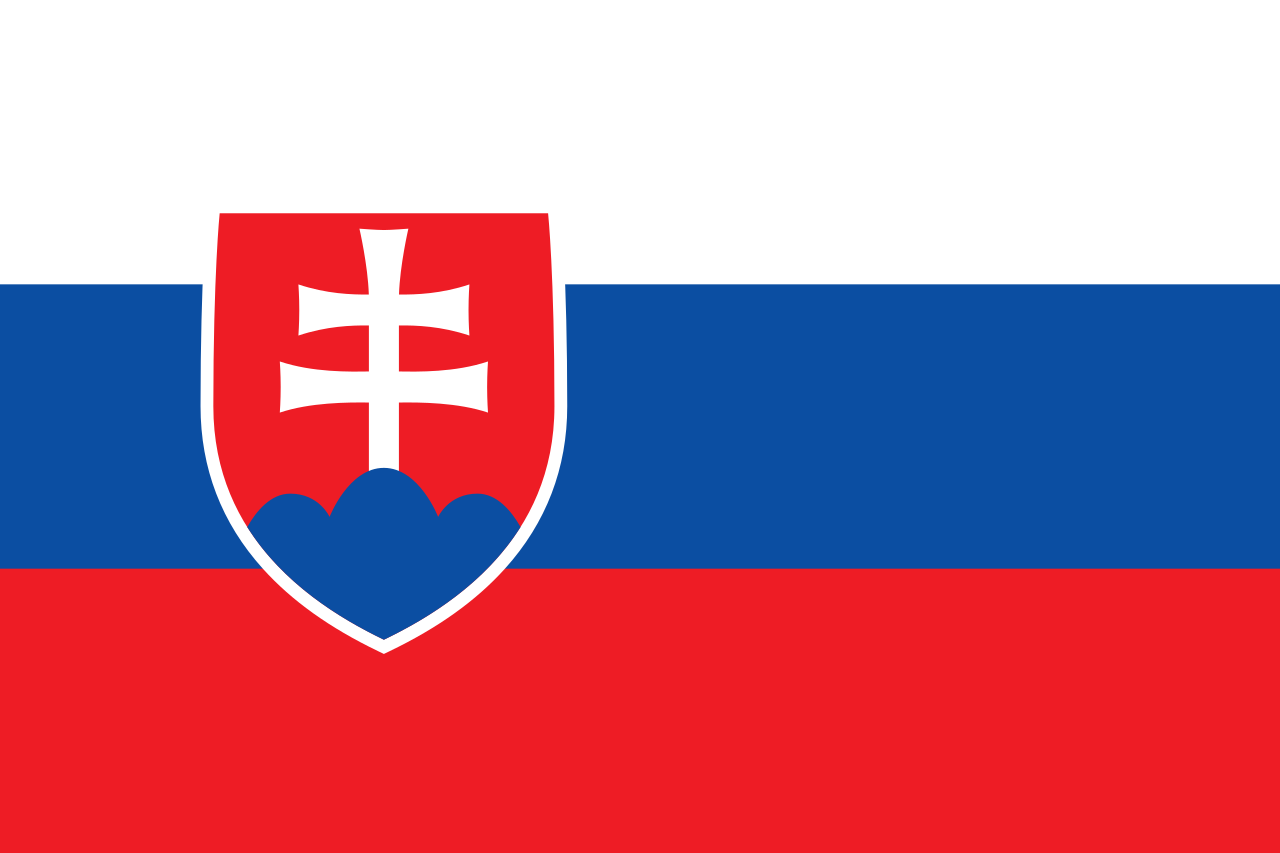 Slovensko
Con una Federazione attiva:
Federazione Slovacchia
9
Conferência EUROPEIA: Turim-Valdocco FAMÍLIA QUE: ESCUTA, INTERAGE NA REDE
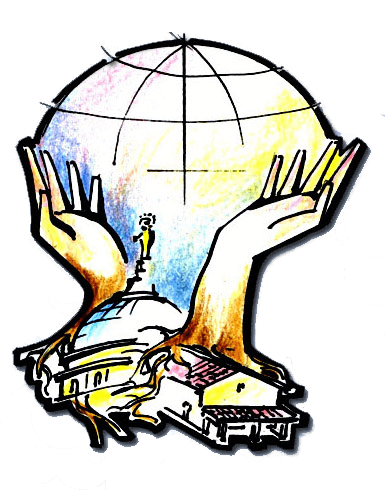 Portogallo
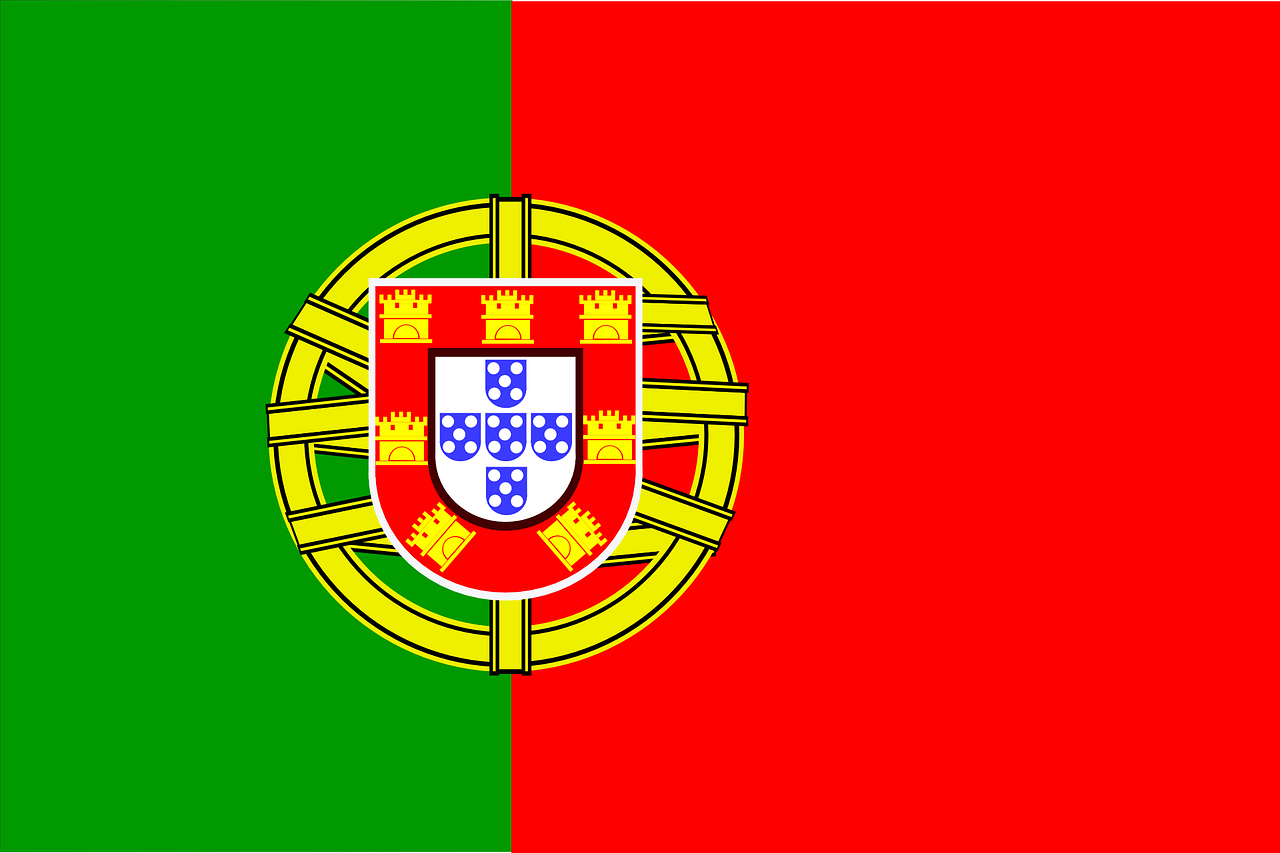 Portugal
Con una Federaziona attiva:
Federazione Portogallo Nostra Signora di Fatima
10
Conferencia EUROPEA: Turín-Valdocco FAMILIA QUE: ESCUCHA, INTERACTÚA EN LA RED
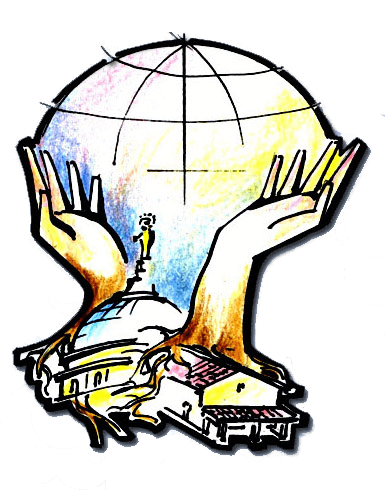 Spagna
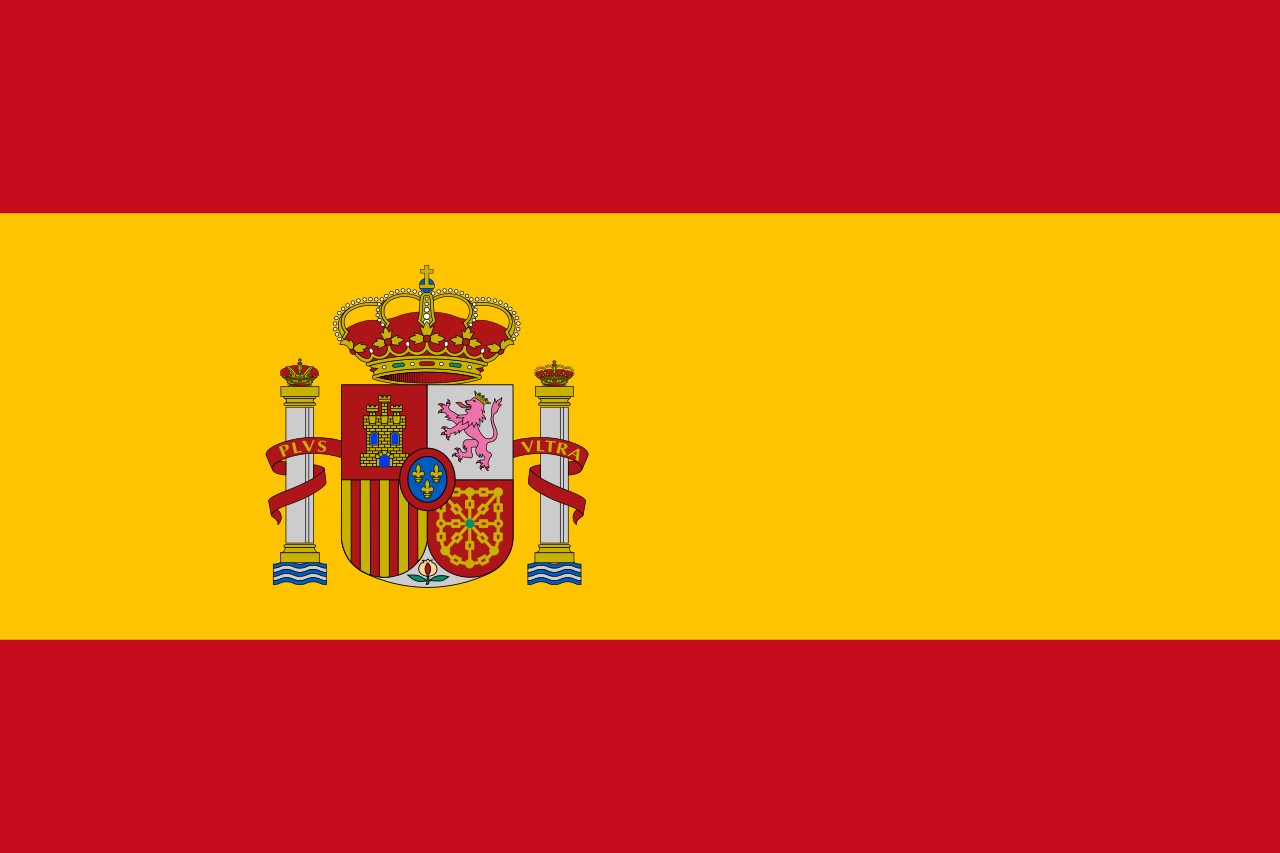 España
Con 4 Federazioni attive:
Federazione Spagna - Maria Auxiliadora (Sevilla)
Federazione Spagna - Nuestra Sra. del Pilar (Barcelona)
Federazione Spagna - Santa Teresa (Madrid)
Federazione Spagna - Virgen del Camino (León)
11
Conférence EUROPÉENNE : Turin-Valdocco FAMILLE QUI : ÉCOUTE, INTERAGIT SUR LE RÉSEAU
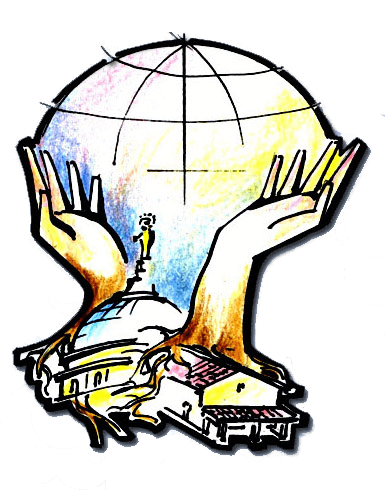 FranciaBelgio Sud
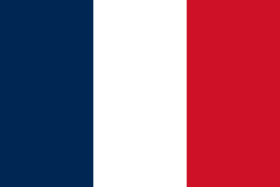 France
Con  una Federaziona attiva
Federazione Francia – Belgio Sud 
      Notre-Dame des Nations
12
EUROPESE Conferentie: Turijn-Valdocco FAMILIE DIE: LUISTERT, SAMENWERKT OP HET NETWERK
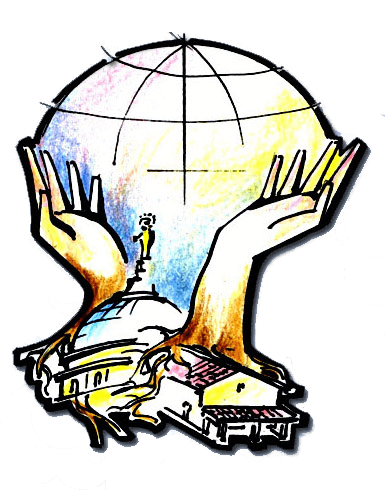 Belgio Nord
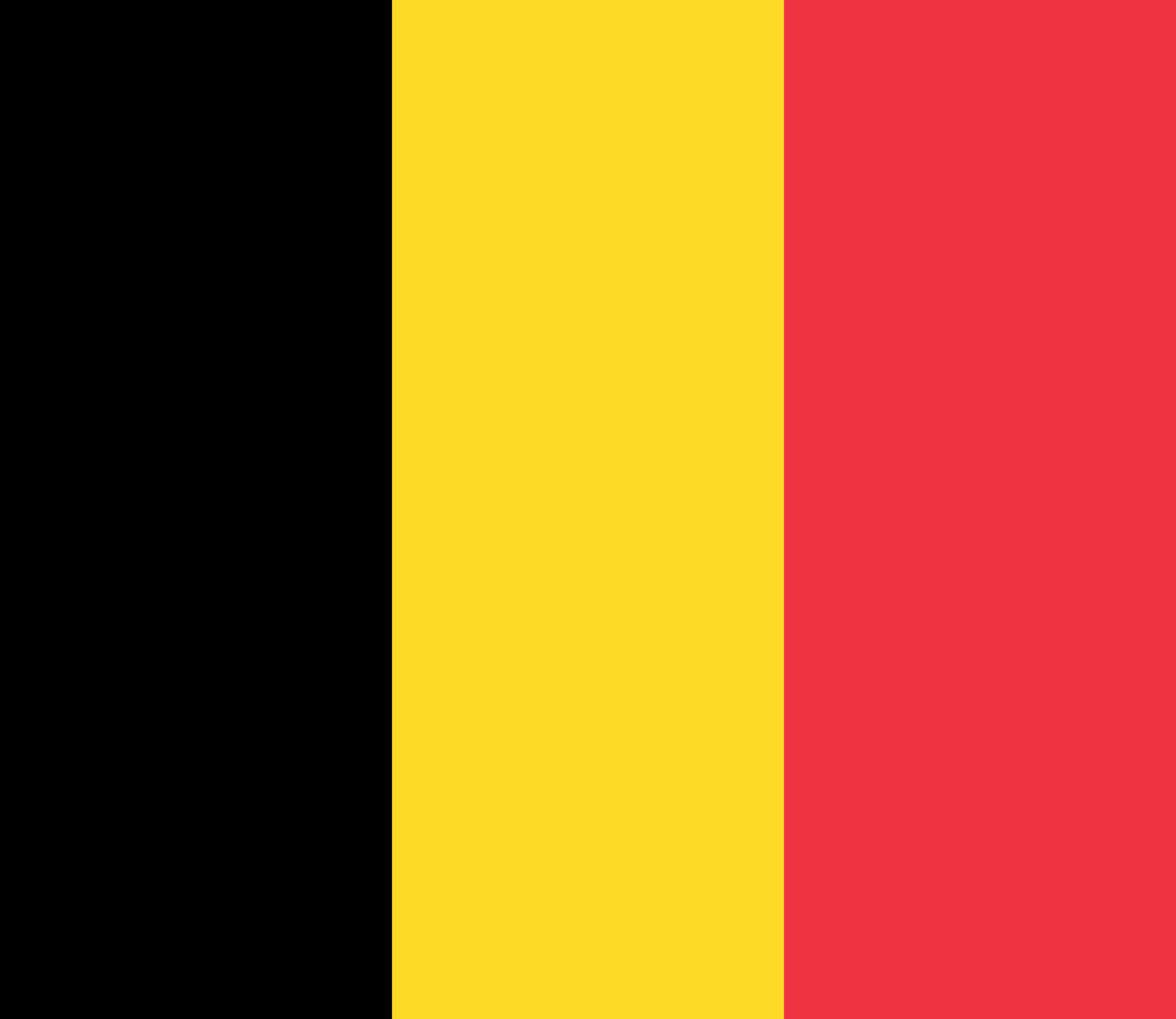 België
Con una Federaziona attiva:
Federazione Belgio Nord
13
EUROPÄISCHE Konferenz: Turin-Valdocco FAMILIE, DIE: ZUHÖRT, IM NETZ INTERAGIERT
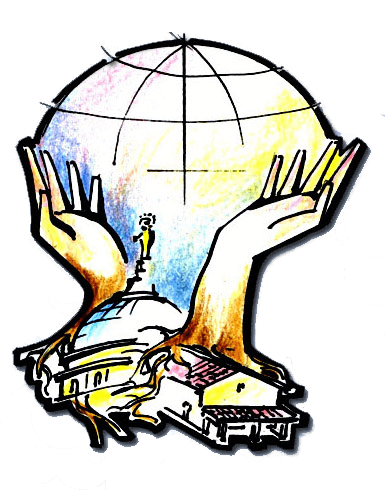 Germania
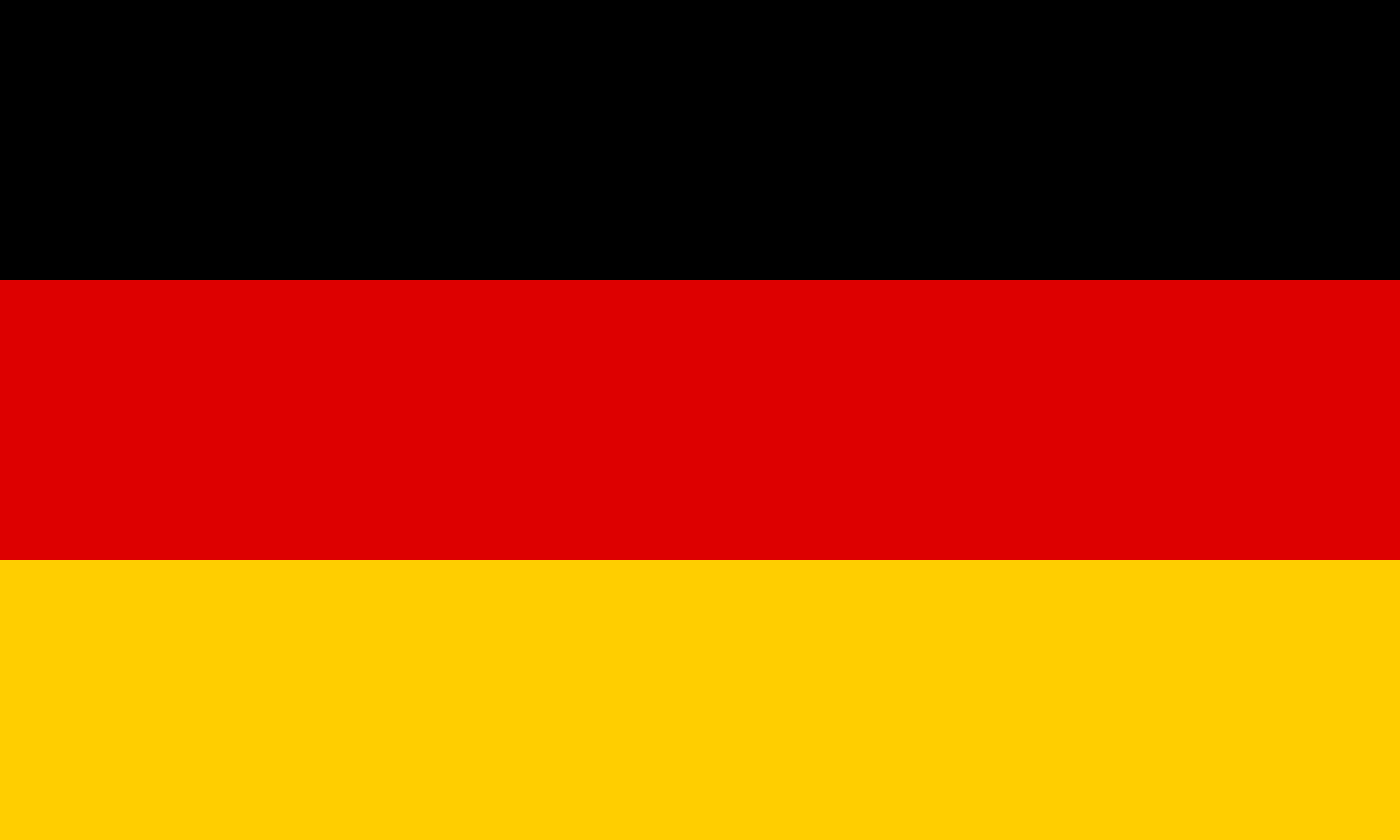 Deutschland
Con una Federaziona attiva:
Federazione Germania - S.M.D. Mazzarello
14
EUROPEJSKA KONFERENCJA: RODZINA Turyn-Valdocco, KTÓRA: SŁUCHA, WSPÓŁPRACUJE W SIECI
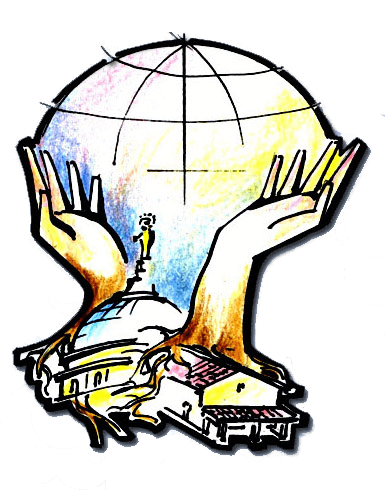 Polonia
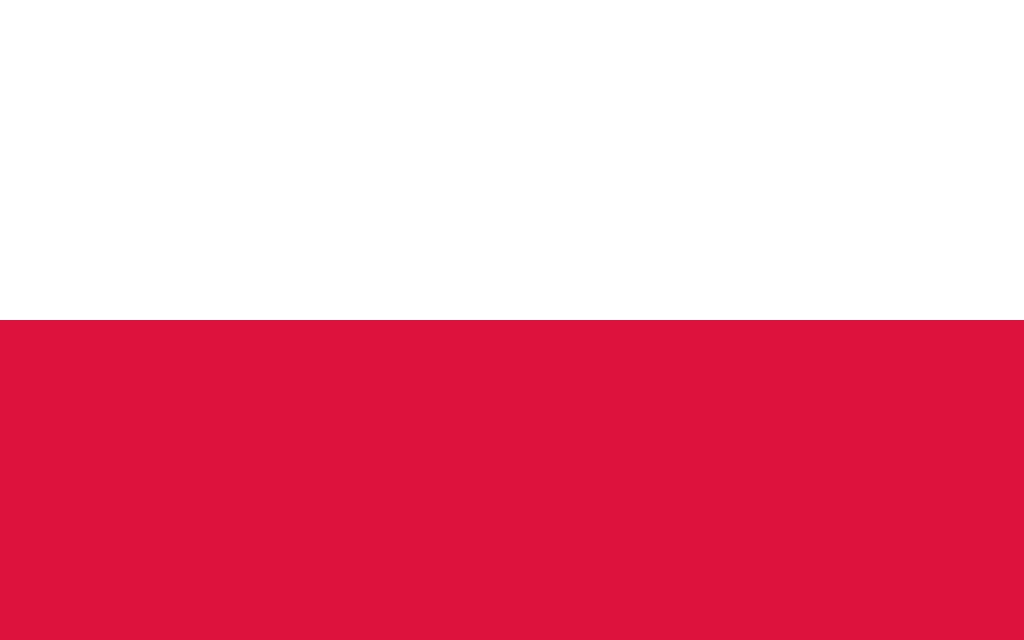 Polska
Con 2 Federazioni attive:
Federazione Polonia Wroclaw M. A.
Federazione Polonia Łomianki
15
Convegno EUROPEO: Torino-ValdoccoFAMIGLIA CHE: ASCOLTA, INTERAGISCE IN RETE
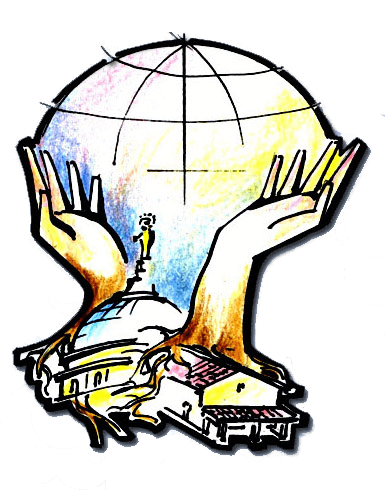 Le Federazioni
In Europa
Italia
Slovenia-Croazia
Slovacchia
Portogallo
Spagna
Francia-Belgio Sud
Belgio Nord
Germania 
Polonia
16
Convegno EUROPEO: Torino-ValdoccoFAMIGLIA CHE: ASCOLTA, INTERAGISCE IN RETE
30 Marzo- 1 Aprile 2023
17
Grazie
Confederazione Mondiale Mornese
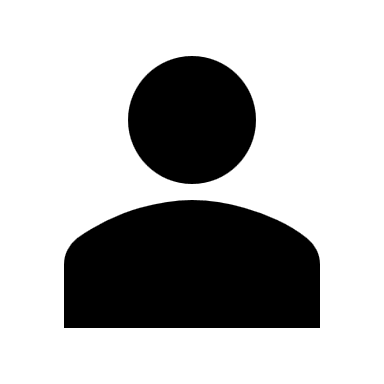 Exallieve ed Exallievi delle FMA
(+39) 0639375131
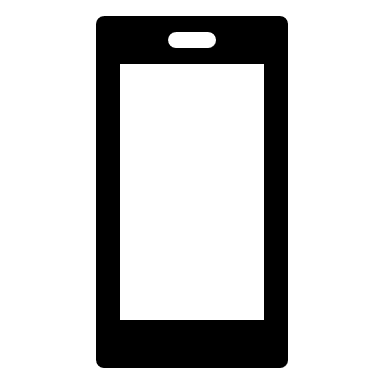 Via Gregorio VII, 133 sc. B int. 4
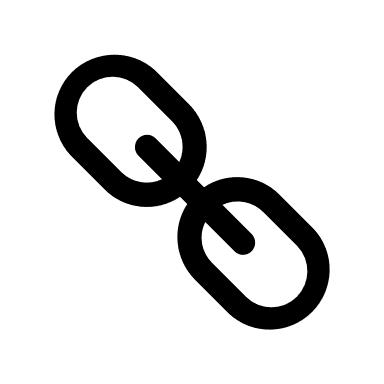 18